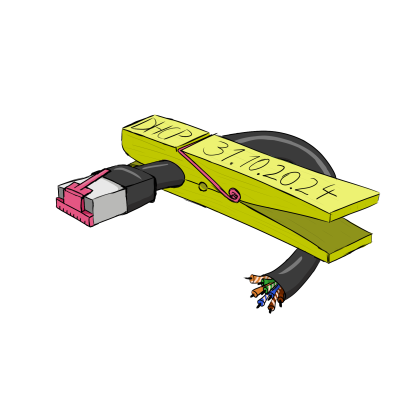 Insert Title here
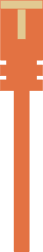 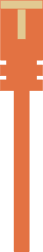 Insert subtitle here
DHCP 24